Eligible Training Provider Orientation
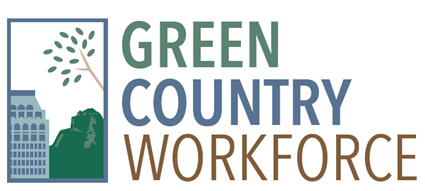 Originally Delivered: May 24, 2022
Updated: July 28, 2022
Oklahoma Works is an Equal Opportunity Employer/Program. Auxiliary Aids and Services are available upon request to individuals with disabilities. TDD/TYY: 1-800-722-0353
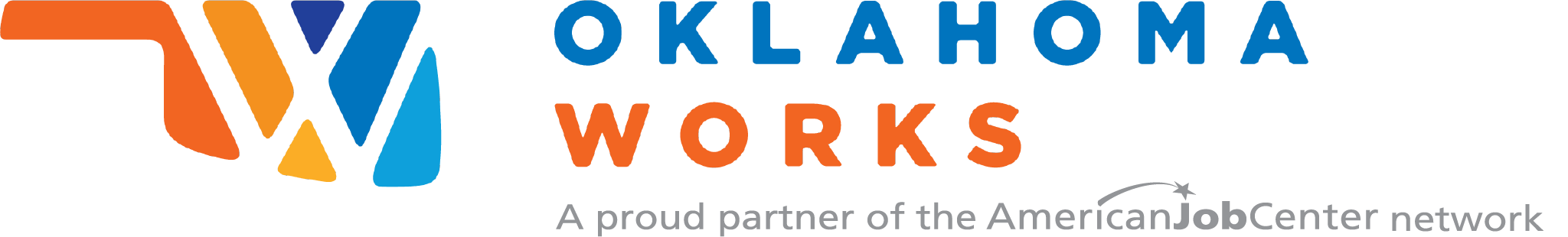 Agenda
The Big Picture
Workforce Innovation and Opportunity Act
Oklahoma Workforce System
Green Country Workforce

Service Provision

The Role of the Training Provider
Provider Eligibility
Program Requirements

Helpful Resources and Next Steps
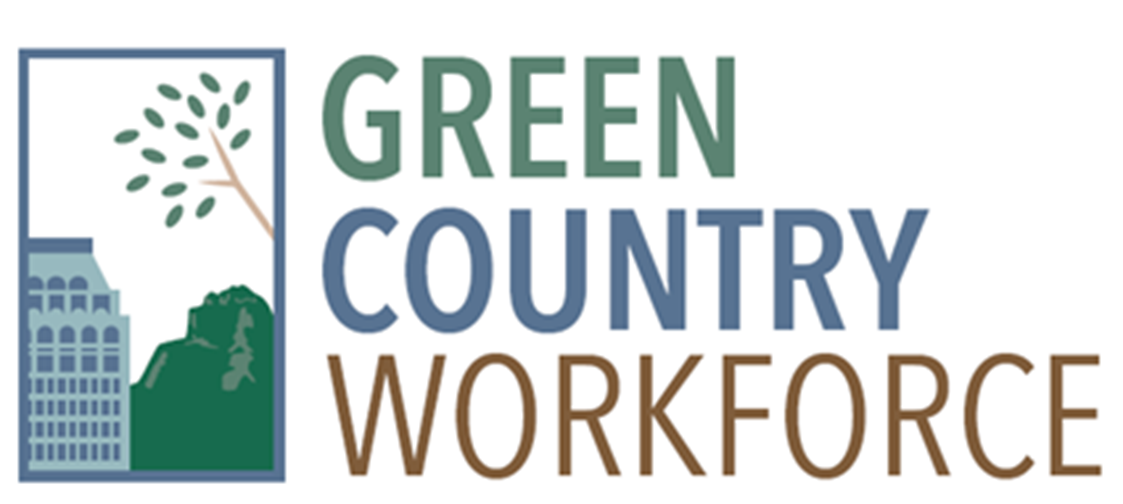 Workforce Innovation and Opportunity Act (WIOA)
Became law in 2014, expect it to be extended another 6 years
Federal funds dedicated to helping job seekers succeed in the labor market and matching employers with skilled workers
Specifically designed to prioritize serving people with barriers  to employment
This includes individuals who are:
Low-income or who receive public assistance
Currently deficient in basic skills
Veterans and their eligible spouses
Living with any type of disability
Involved in the justice system
Immigrants
Youth ages 16-24
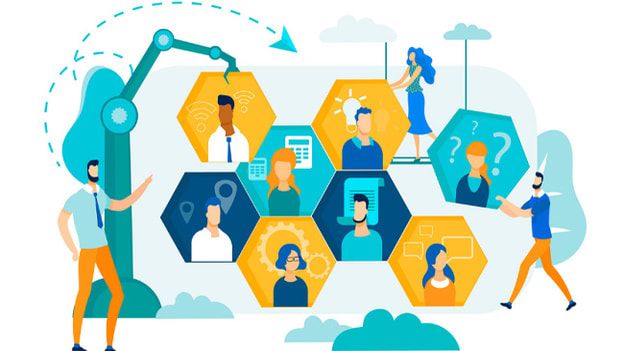 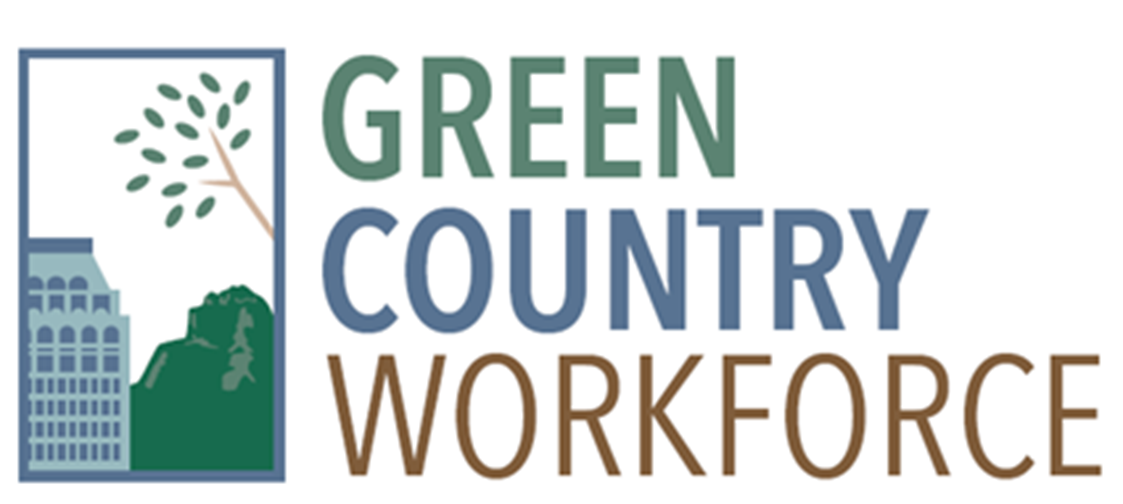 Oklahoma Workforce System
Each Local Area Workforce Development Board:
Serves a designated area with unique strengths and needs
Has its own processes and policies in managing WIOA funds for their Area
Identifies a Local Area ETP Registry Administrator
Is monitored by the State Office of Workforce Development (OOWD) for compliance to WIOA regulations
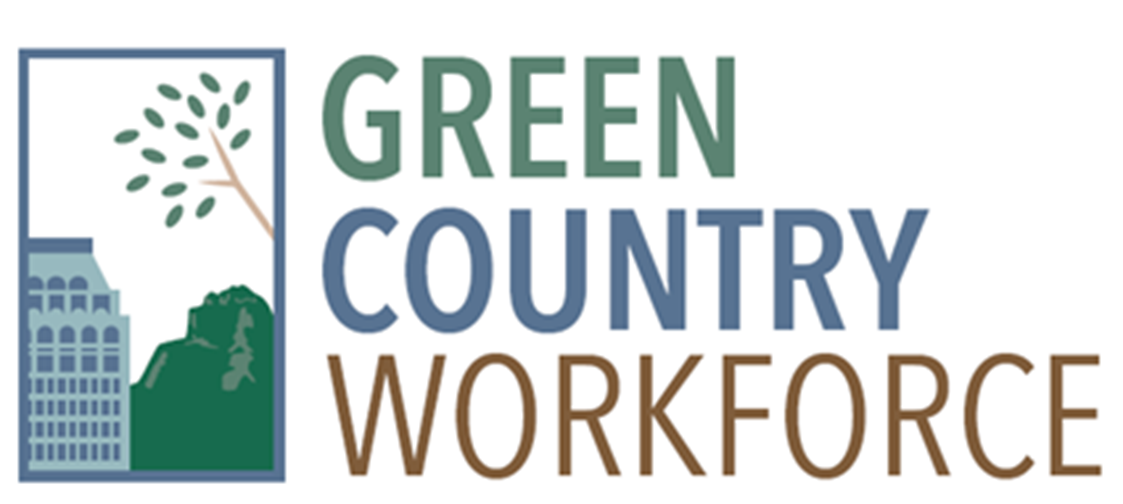 Green Country Workforce
Mission Statement: Green Country Workforce fuels economic development by creating relationships that benefit employers and job seekers by placing talent today, while preparing individuals for the jobs of tomorrow.
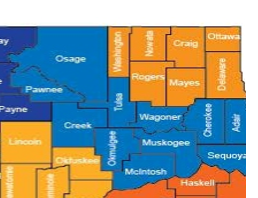 Formed through the 2021 merger of Tulsa Area Workforce Development Board and Eastern Workforce Investment Board

Nine centers of operation
5 full-time
4 part-time
TULSA
TAHLEQUAH
WAGONER
STILWELL
MUSKOGEE
SAPULPA
OKMULGEE
Julie Van De Wege
 ETP Registry Administrator
Phone: 918-438-7947
jvandewege@greencountryworks.org
SALLISAW
EUFAULA
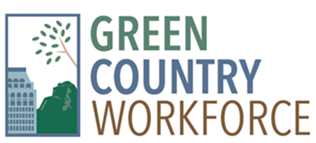 Center Services
A Career Coach determines (after conducting an interview,  evaluation, and career planning) that the job seeker needs training services to obtain or retain employment
An Individual Training Account (ITA) is the primary process to obtain training under WIOA

An ITA is a Payment Agreement with an Eligible Training Provider established on behalf of a qualifying participant 

The ITA must be documented as the “Funding of Last Resort”
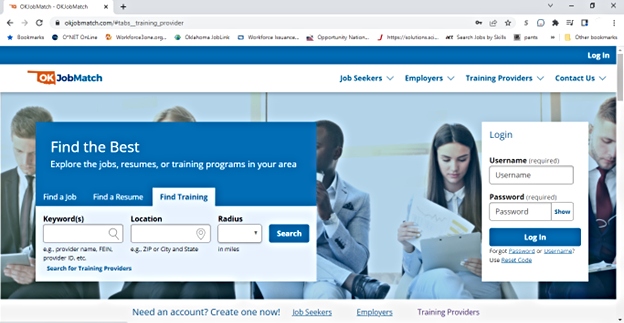 ITA and the ETP Registry
The ETP Registry includes all State approved Eligible Training Providers and their approved programs and is stored/managed on www.OKJobMatch.com
Career Coaches work directly with participants to help them plan and process their Individual Training Accounts using the Registry as a resource
WIOA requires informed customer choice in the selection of a training program
Factors participants consider when choosing a provider include:
Length of the training program
Cost of the training program
Current skill level and ability to complete 
Educational background
Class schedules
Transportation
Childcare
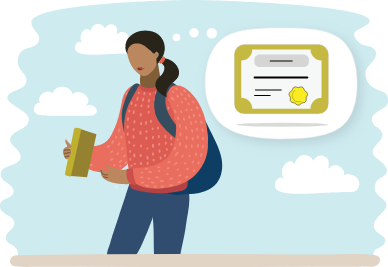 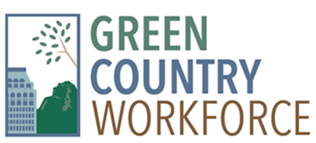 Check-In:Questions or Comments?
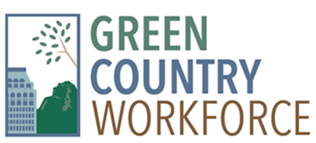 ETPR Approval Process
State Approval: 
Applicants must submit all required information within 60 days from the data of initial application
Local Area Approval (follows State approval):
Recommendation: Apply for a new program at least 60 days in advance
Local Area will re-approve/approve, deny, or remove programs within 30 days
Eligibility Expiration Notice emailed within 45 days – system generated and sent to the email of the Primary Contact listed in your institution’s OKJobMatch.com account
Failure to provide updated information within 30 days after the updated request may result in denial of continued eligibility
Initially, programs are approved for a 1-year period and then reviewed at 2-year intervals
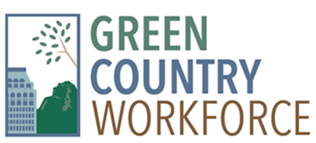 Your Local Area ETPR Administrator is available to answer questions and advise through the application process
Five Types of Eligible Training Providers
  Institutions of higher education that provide programs leading to recognized postsecondary credentials
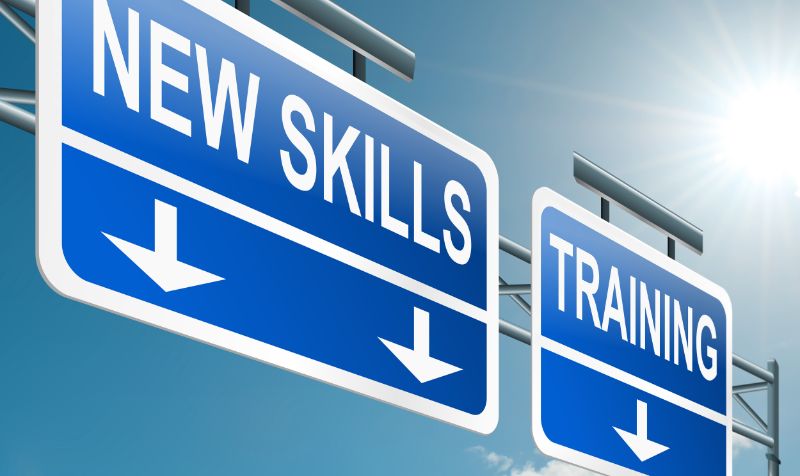   Private vocational schools including private educational institutions eligible to receive federal funds under Title IV of the Higher Education Act of 1965
  Other public or private providers of training, which may include community-based organizations (CBOs) and joint labor-management organizations
Applicants must meet specific licensing requirements and provide all required information on www.OKJobMatch.com
  Providers of adult education and literacy activities under Title II if provided in combination with occupational skills training
  Industry Recognized Apprenticeship Programs (IRAPs) and Registered Apprenticeship Programs (RAPs)
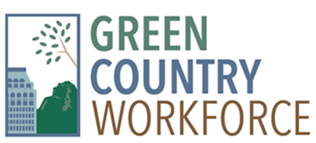 Managing Programs in OKJobMatch.com
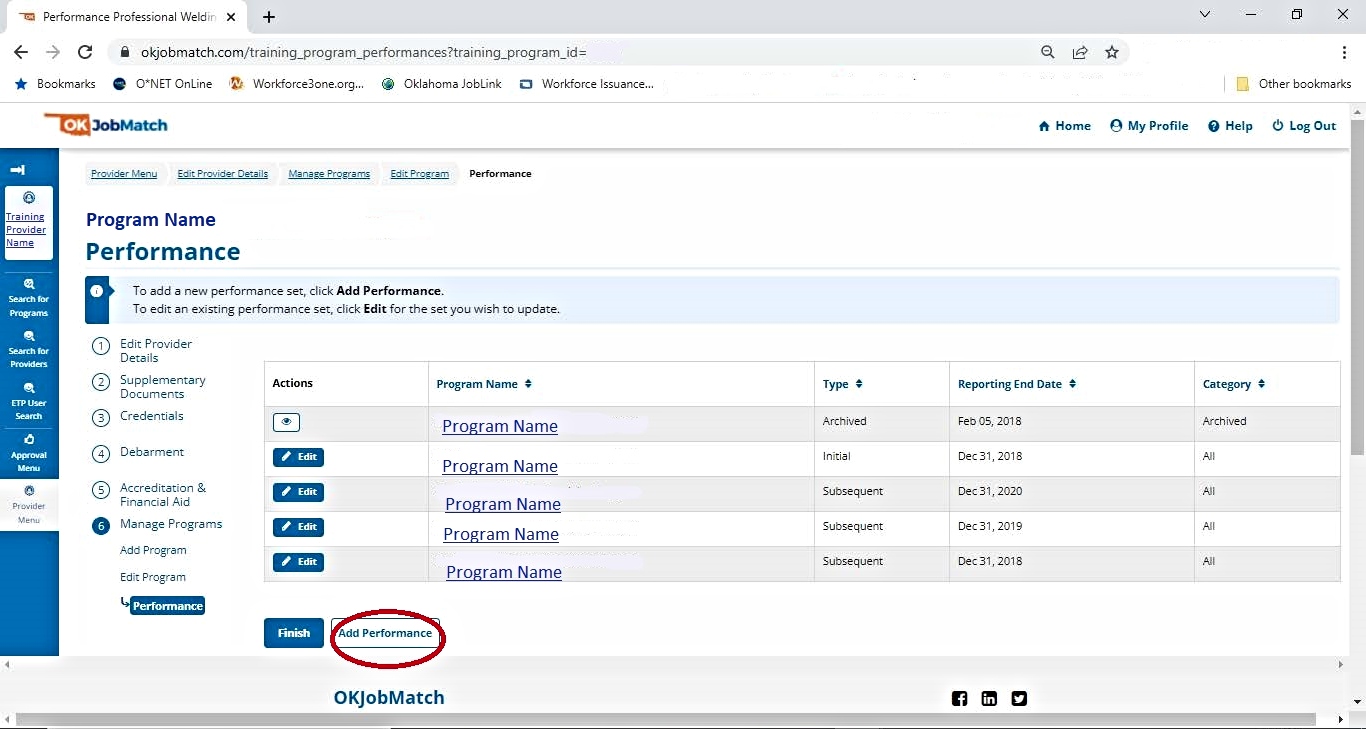 Requirements:
Program Information 
Recognized Postsecondary Credential
In-State Training Costs
Association with a Demand Occupation
Performance Data  
Required for Initial & Subsequent Approval
Supplemental Wage Data Collection
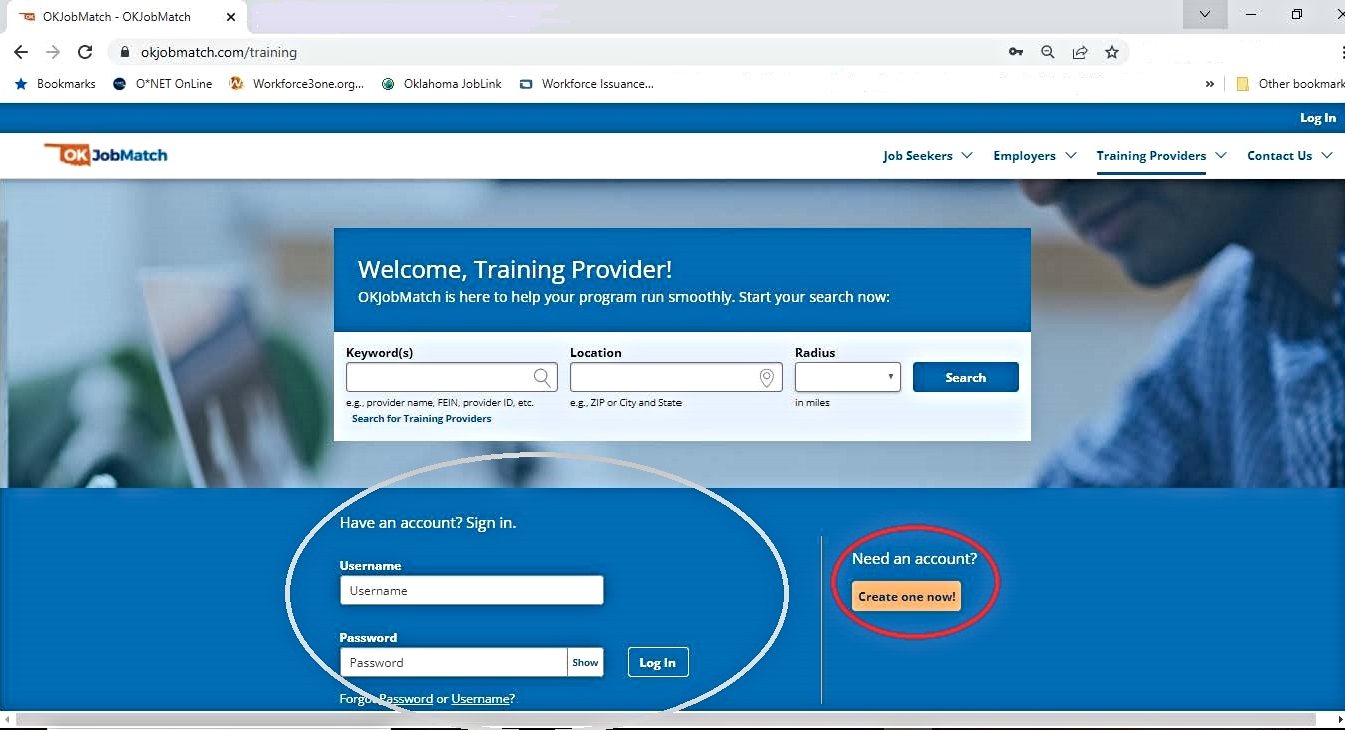 Per WIOA, formal Registered Apprenticeship Programs (RAPs) are automatically eligible for the ETPR
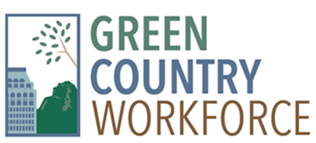 Recognized Postsecondary Credential
Course(s) or a structured regimen that leads to a recognized postsecondary credential, which is defined by WIOA as:

A credential consisting of an industry-recognized certificate/certification

A certificate of completion of a registered apprenticeship (not applicable for any other type of training)

A license recognized by the State or Federal Government, or

An associate or baccalaureate degree
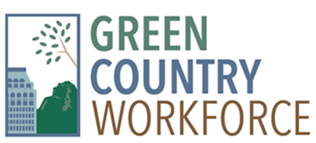 Program Information
Prerequisites
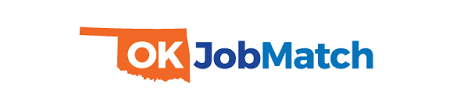 Training Schedule
Single or Multiple Courses
Program Name and Synopsis
Associated SOC Code
Financial Aid Offered
Name of Credential
Method of Delivery
Type of Credential
Program Cost
Total Credit Hours
ZIP Code and County
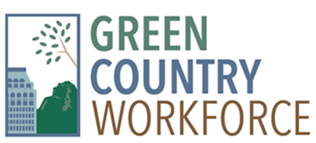 Performance Data
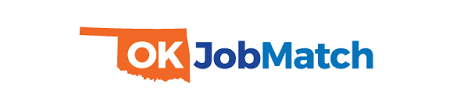 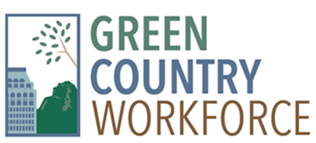 Performance Data is Required for Initial & Subsequent Programs
Performance Data (cont.)
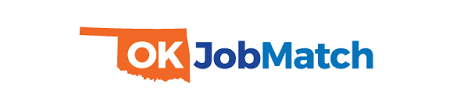 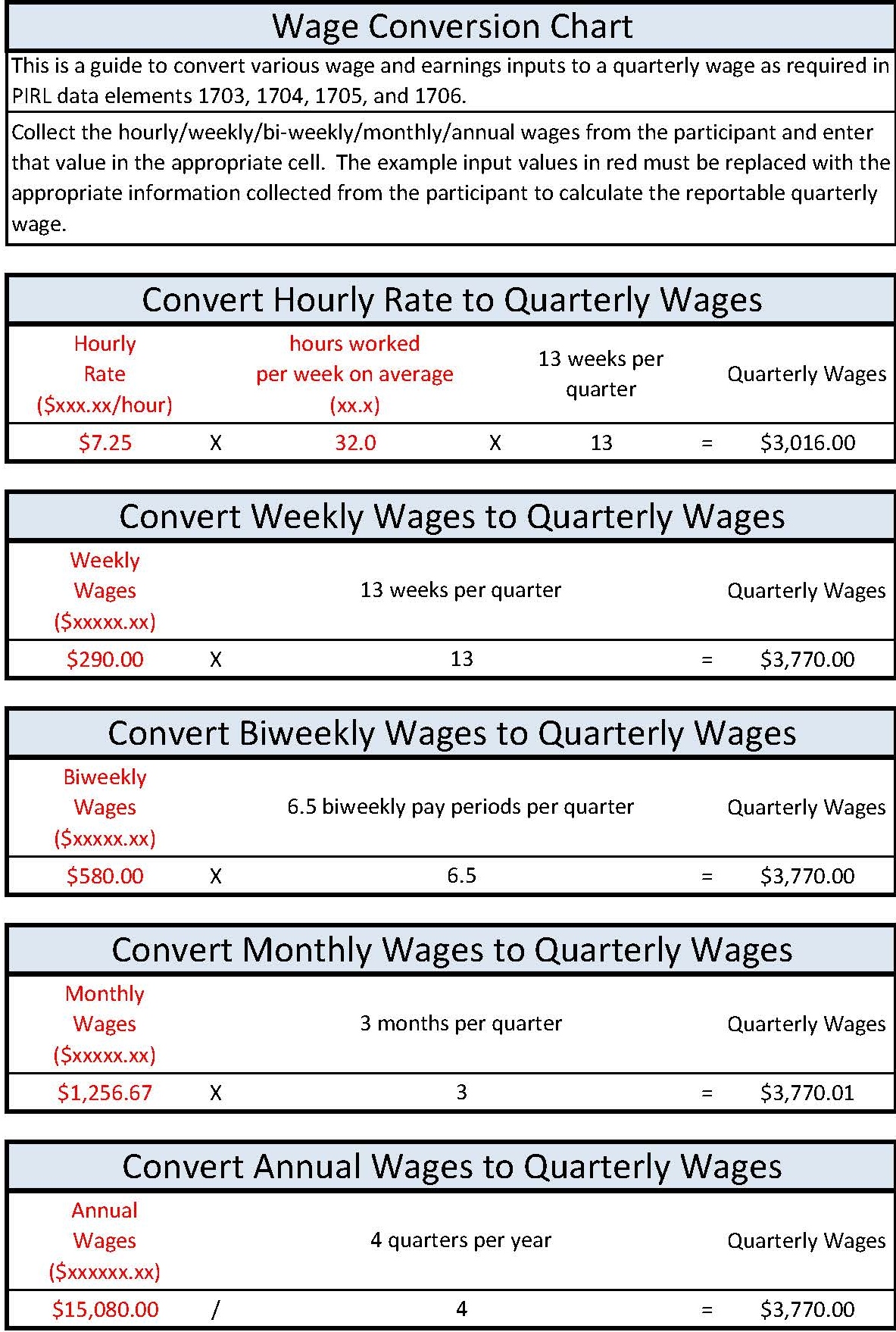 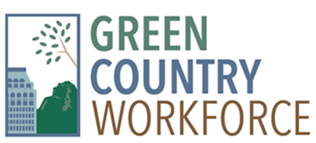 Program Performance - Wage Data Collection
Training Providers may collect wage data from sources including (but not limited to): 

Copies of quarterly tax payment forms, such as a Form 941 (Employer’s Quarterly Tax Return)
Copies of paystubs
A signed letter from an employer on company letterhead, attesting to an individual’s employment status and earnings
Follow-up survey (self-reported) with students
Income earned from similar positions per tools such as EMSI or O*Net
Self-employment worksheets signed and attested to by students
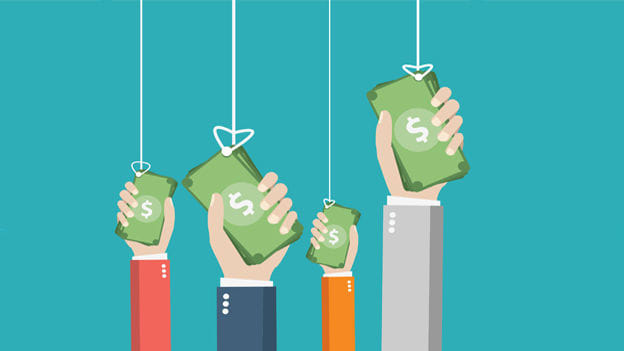 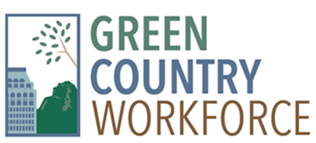 On-Line Resources
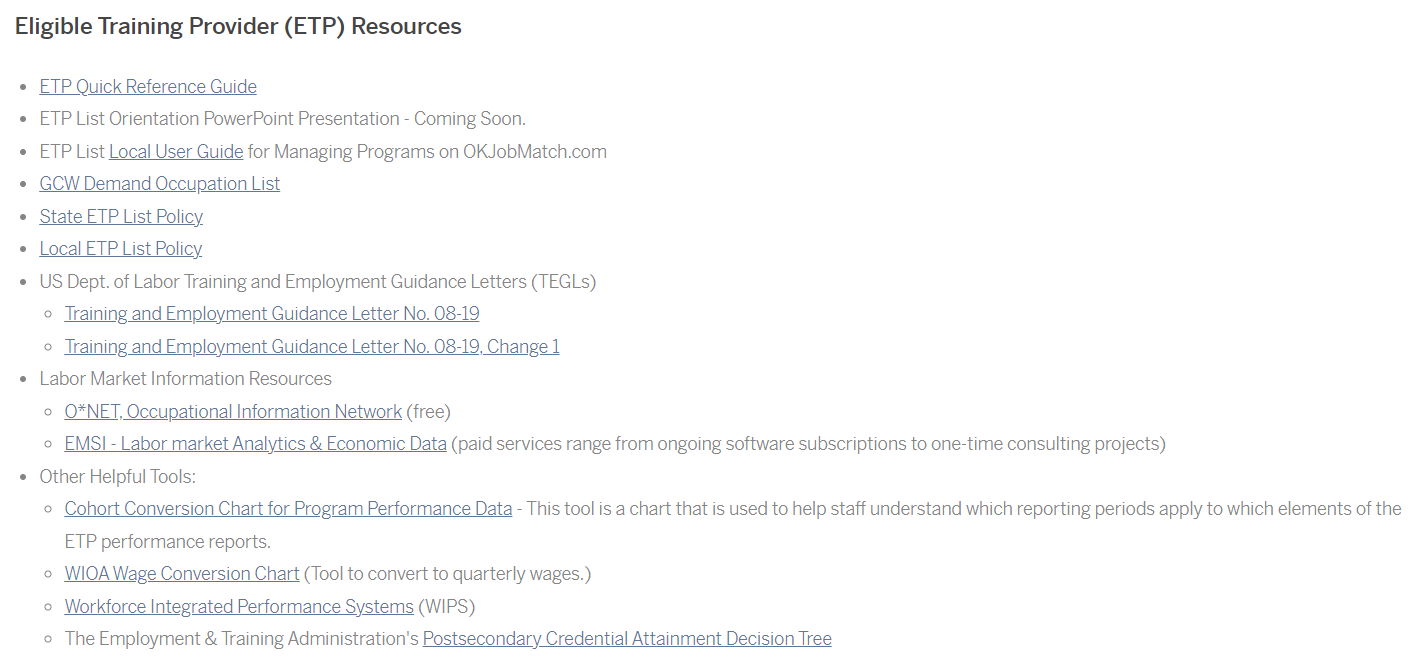 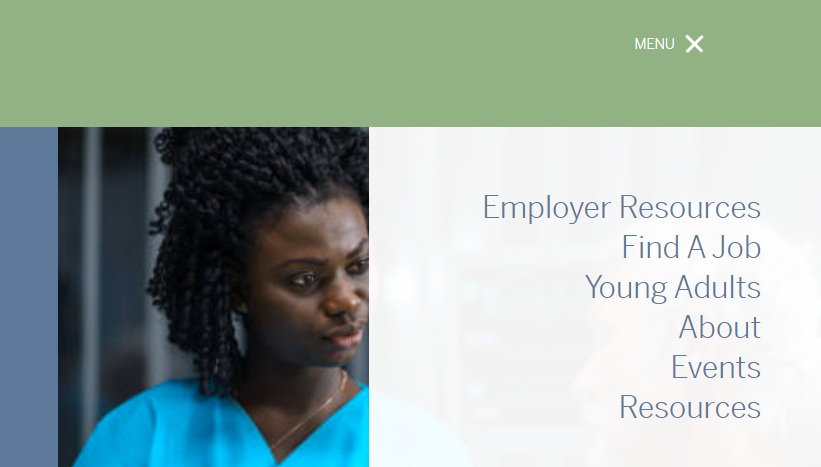 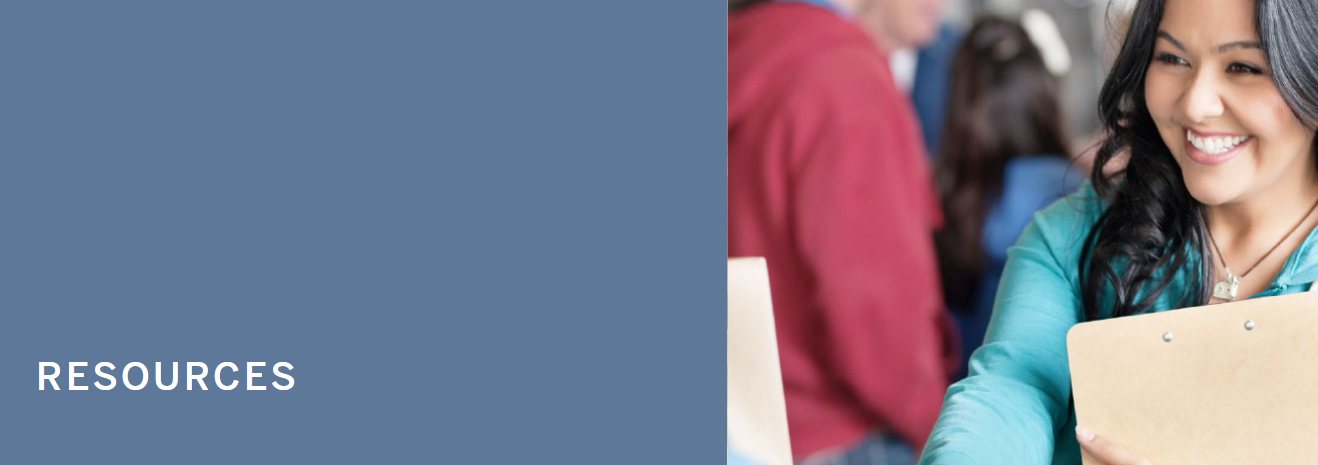 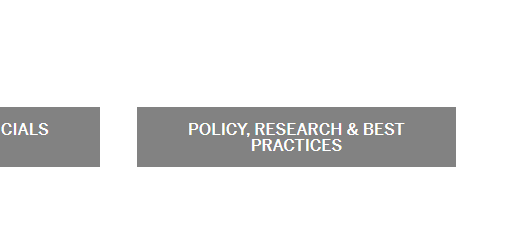 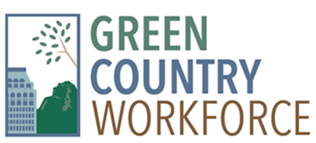 greencountryworks.org
Check-In:Questions or Comments?
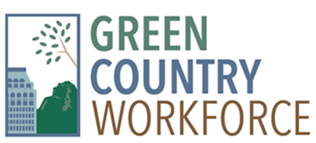 Next Steps
Please provide feedback on this Orientation session
What was helpful?
What was not helpful?
What is missing?
Please review the on-line resources and provide the same feedback!
Quarterly check-ins will begin during the month of September

Stay informed – follow Green Country on social media!

https://www.facebook.com/greencountryworks
 
https://www.linkedin.com/company/workforce-greencountry
 
https://www.instagram.com/greencountryworks/
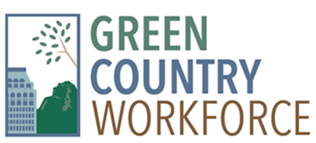 THANK YOU!
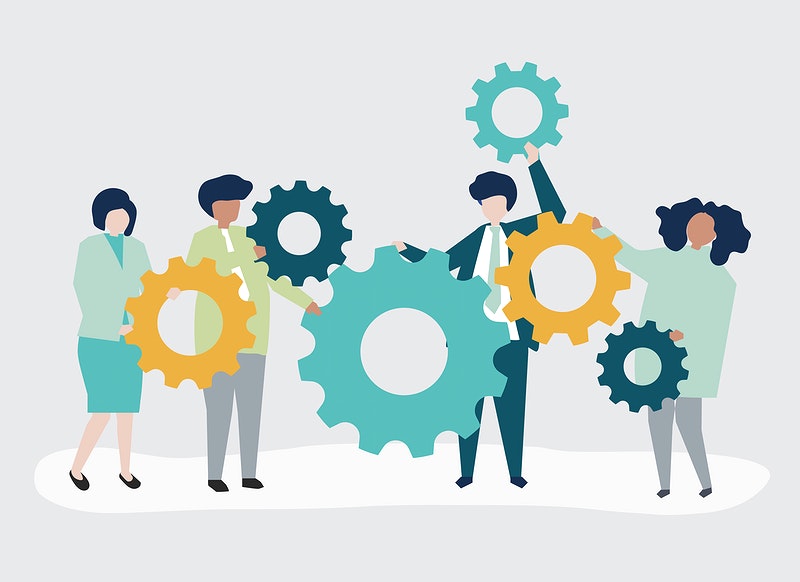 The success of our mission depends on all of us working together – we appreciate everything you do to make that happen!
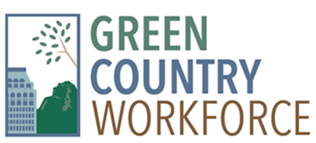